Objective 6.04Landscape Design
1. What is a landscape?
The outdoor living space.
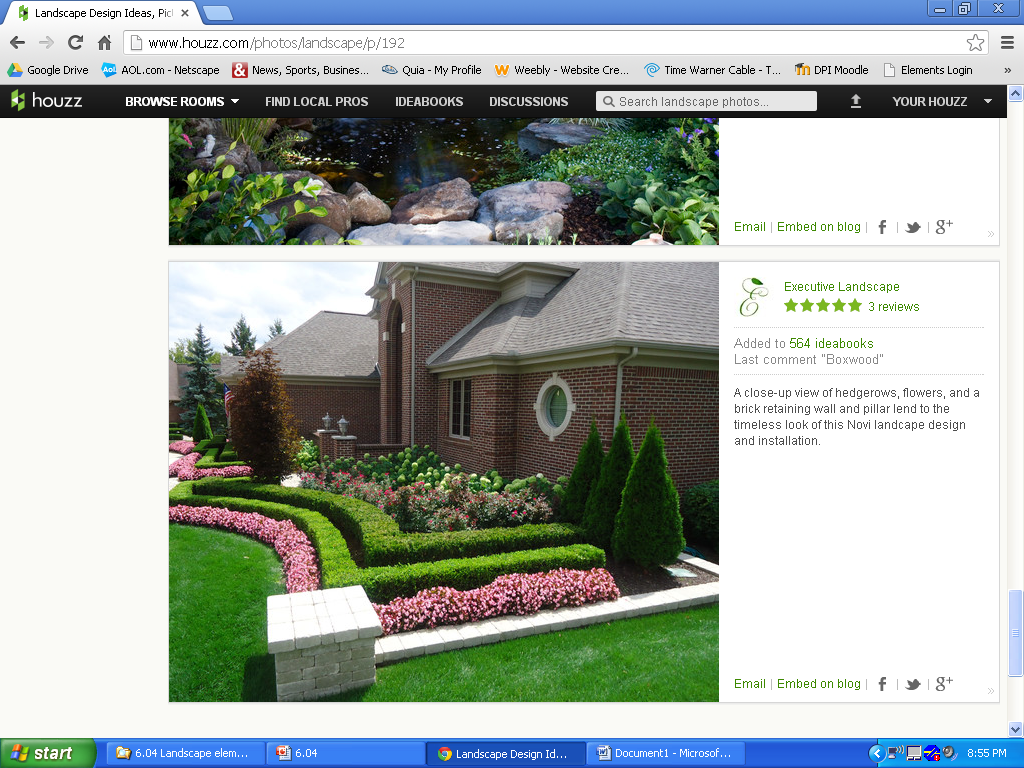 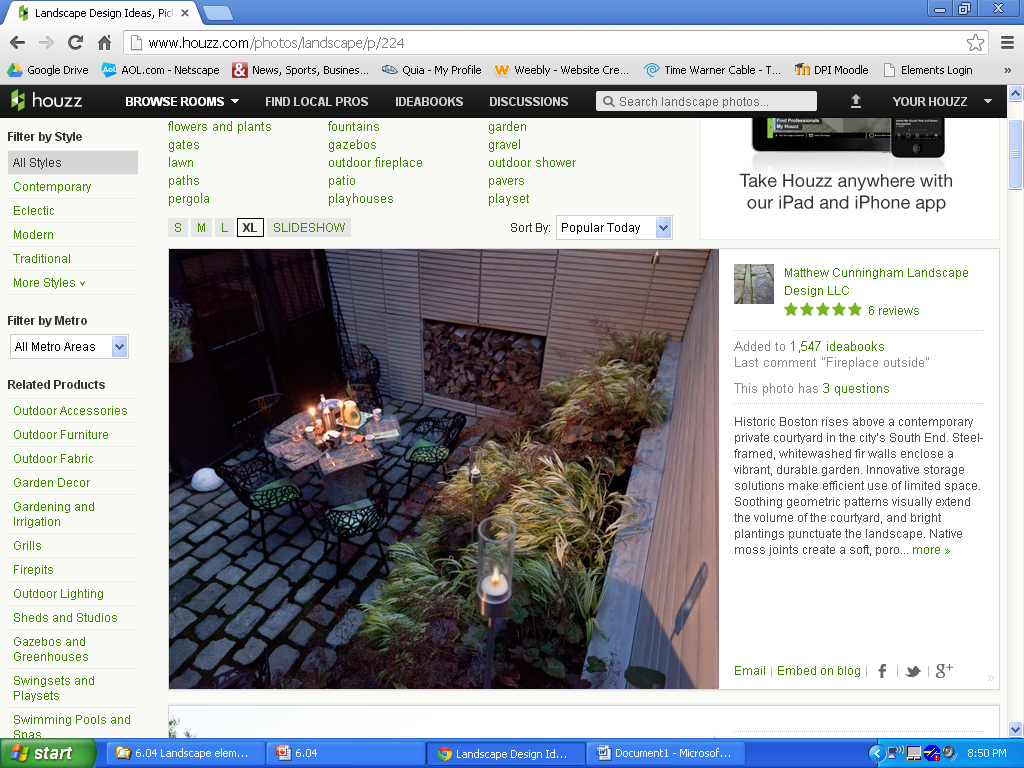 2. What are some of the goals that might need      to be considered when planning a landscape?
Recreation and entertainment.
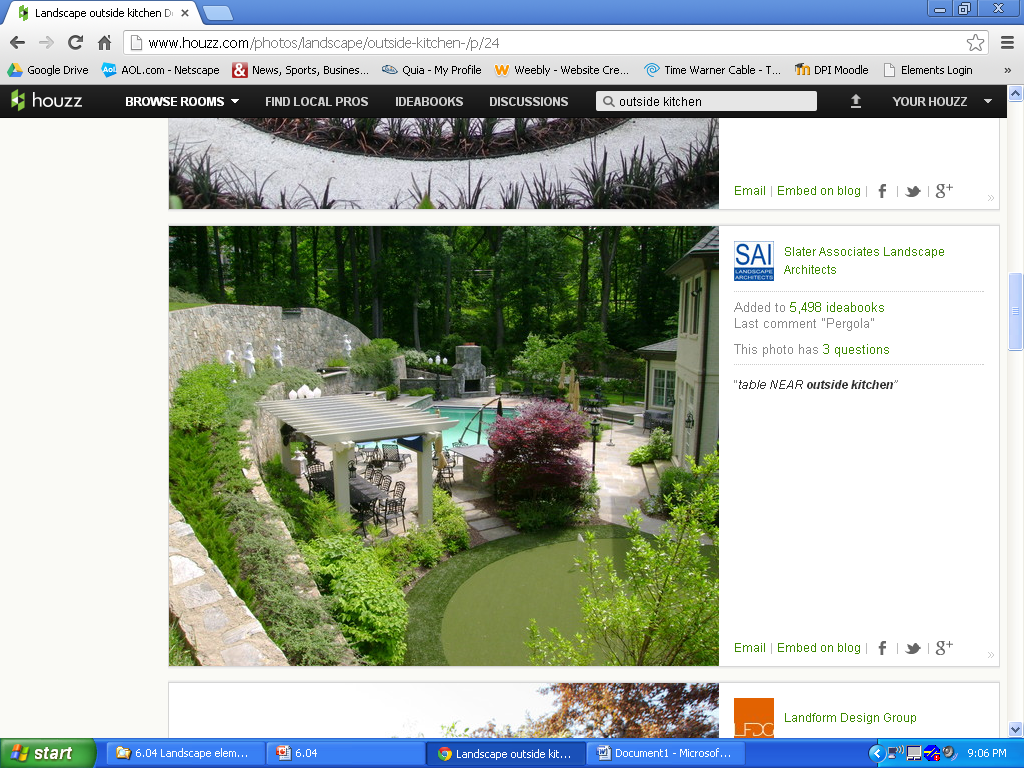 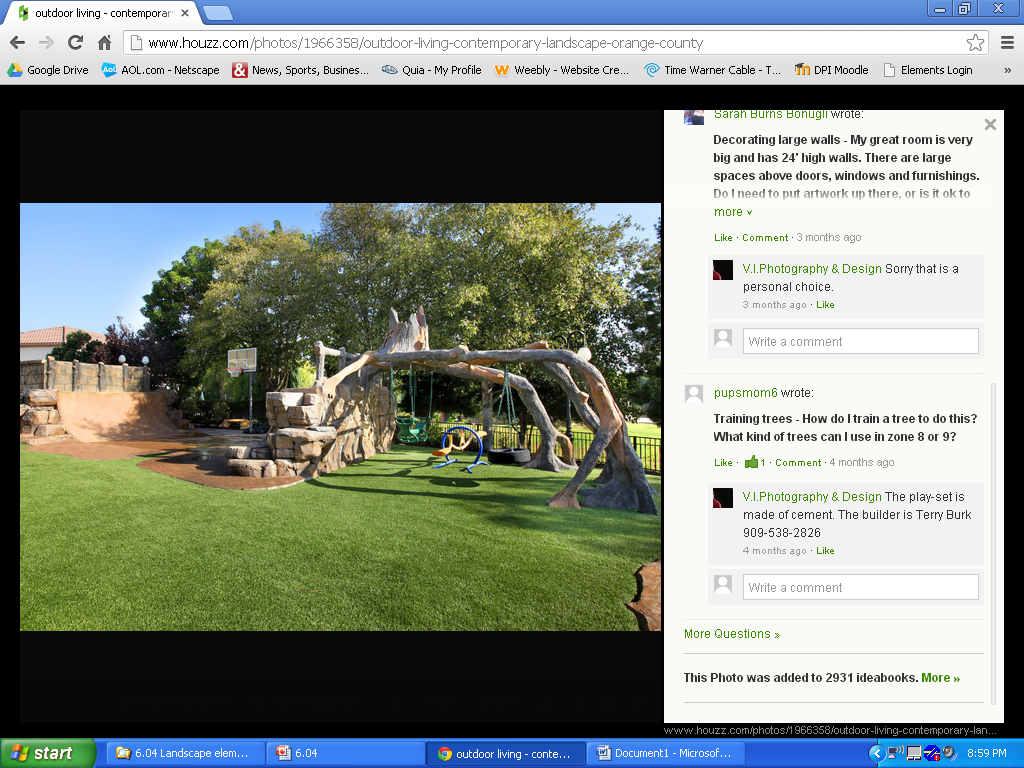 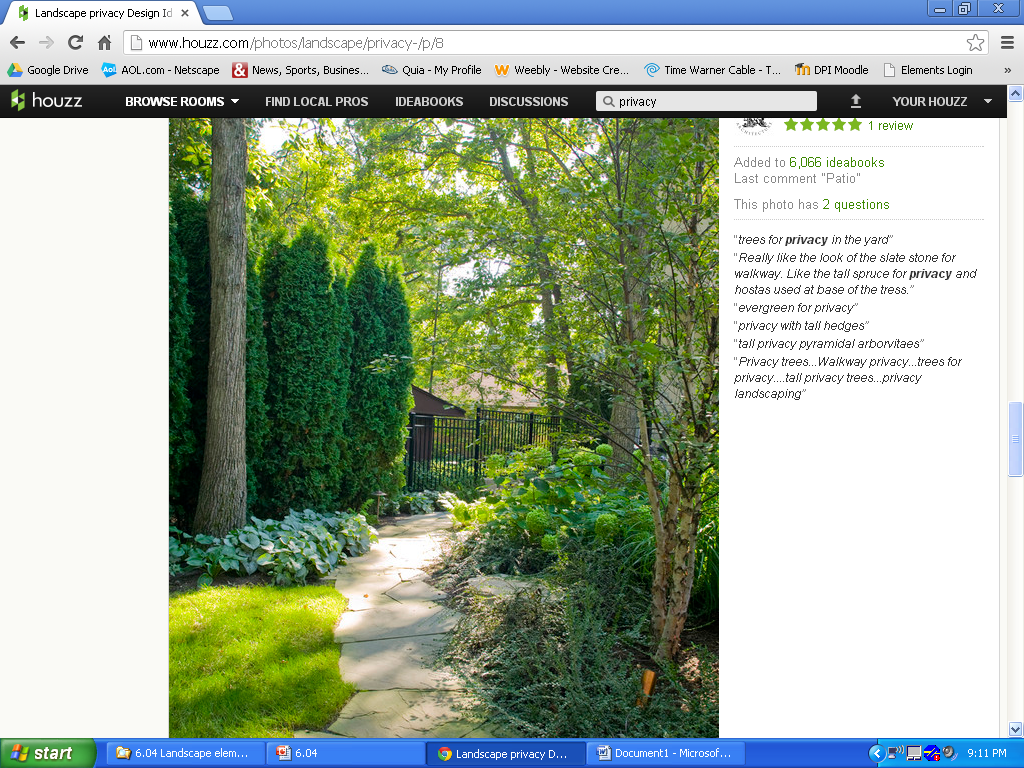 Privacy.
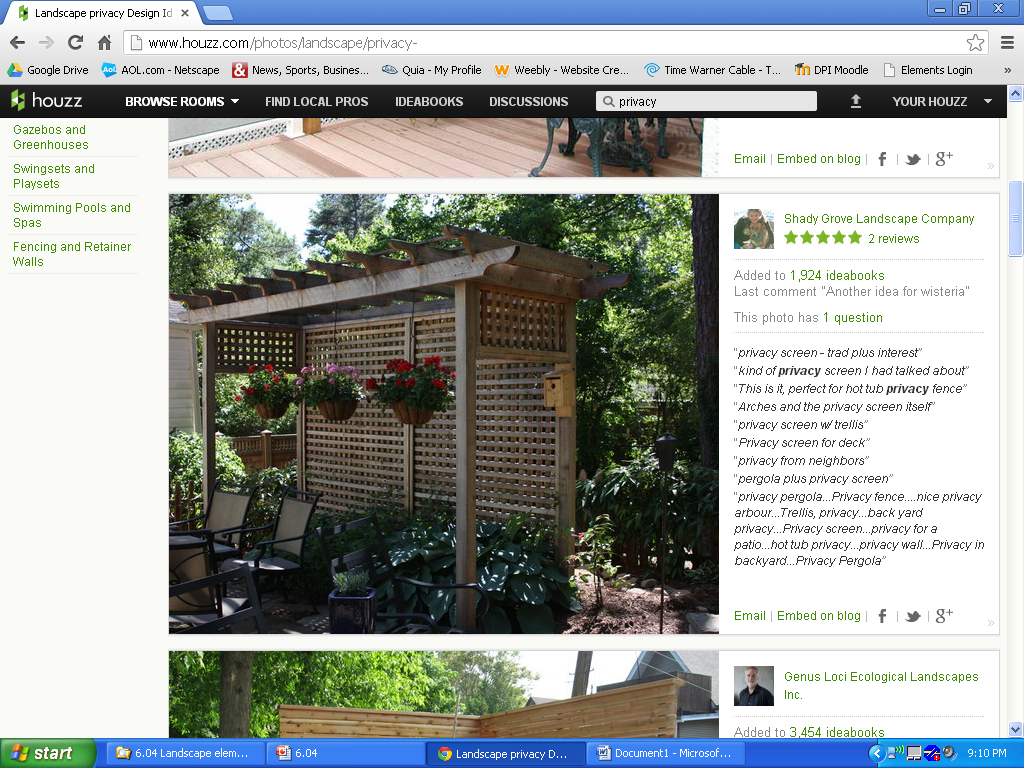 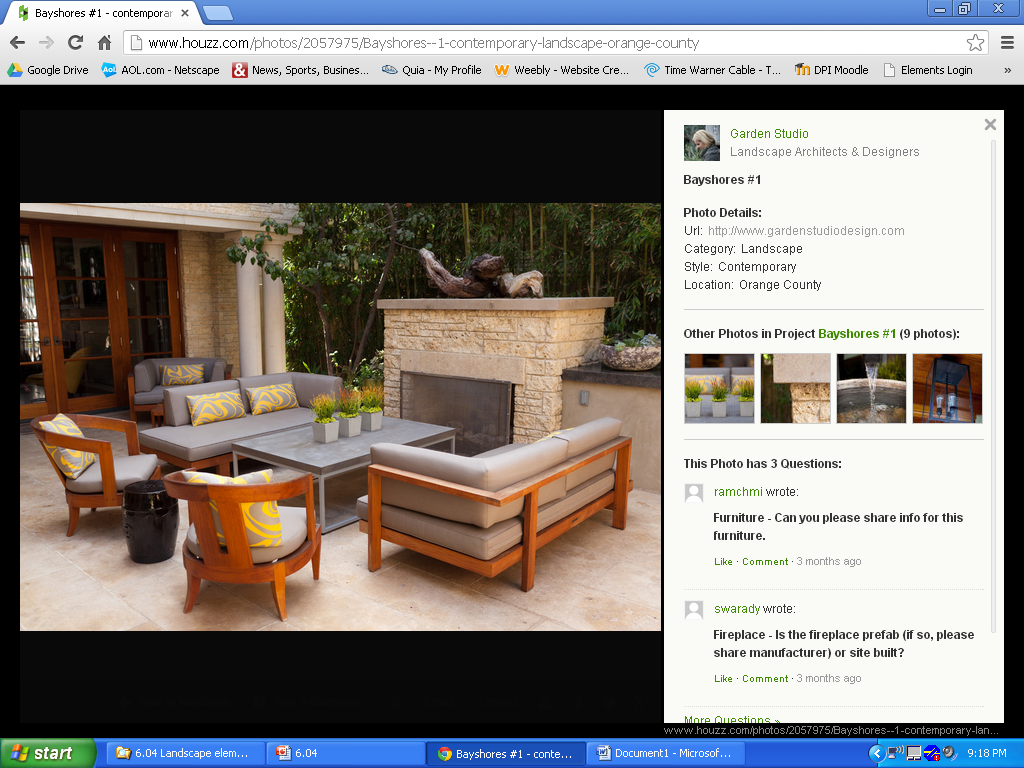 Comfort.
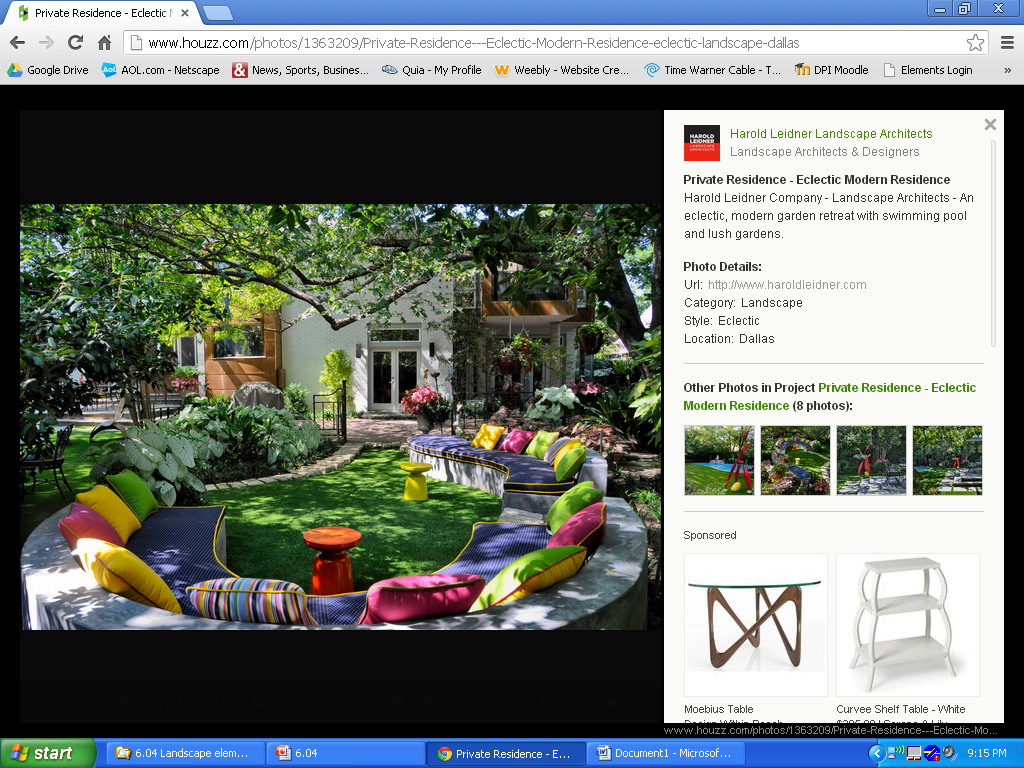 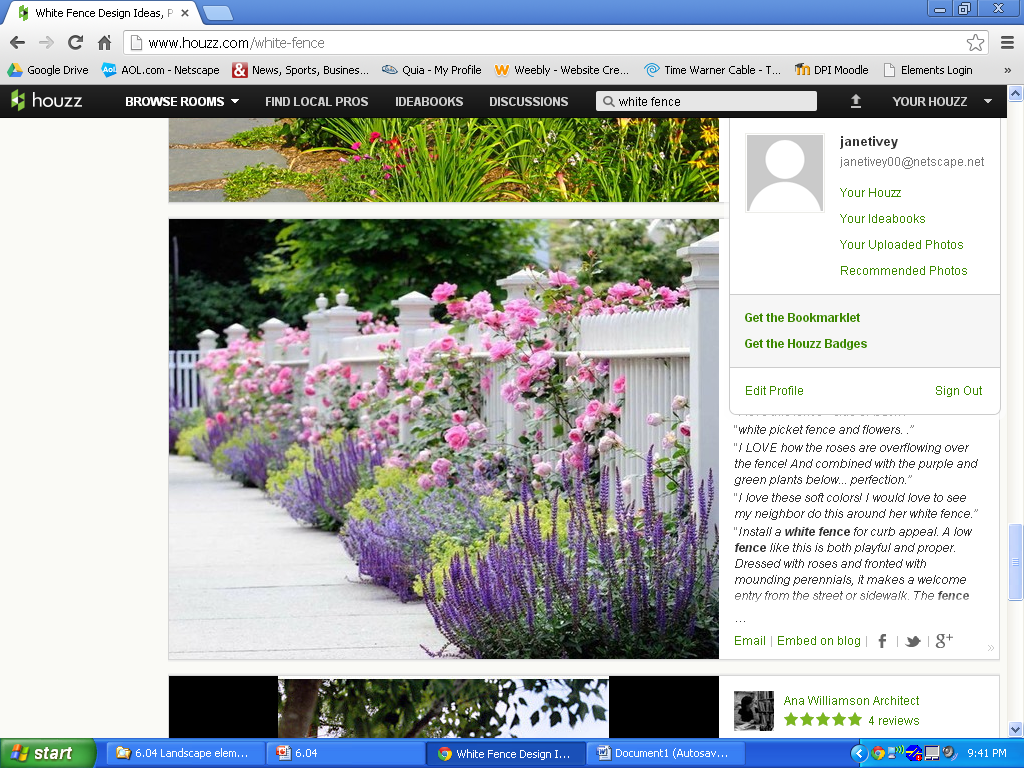 Beauty and creativity.
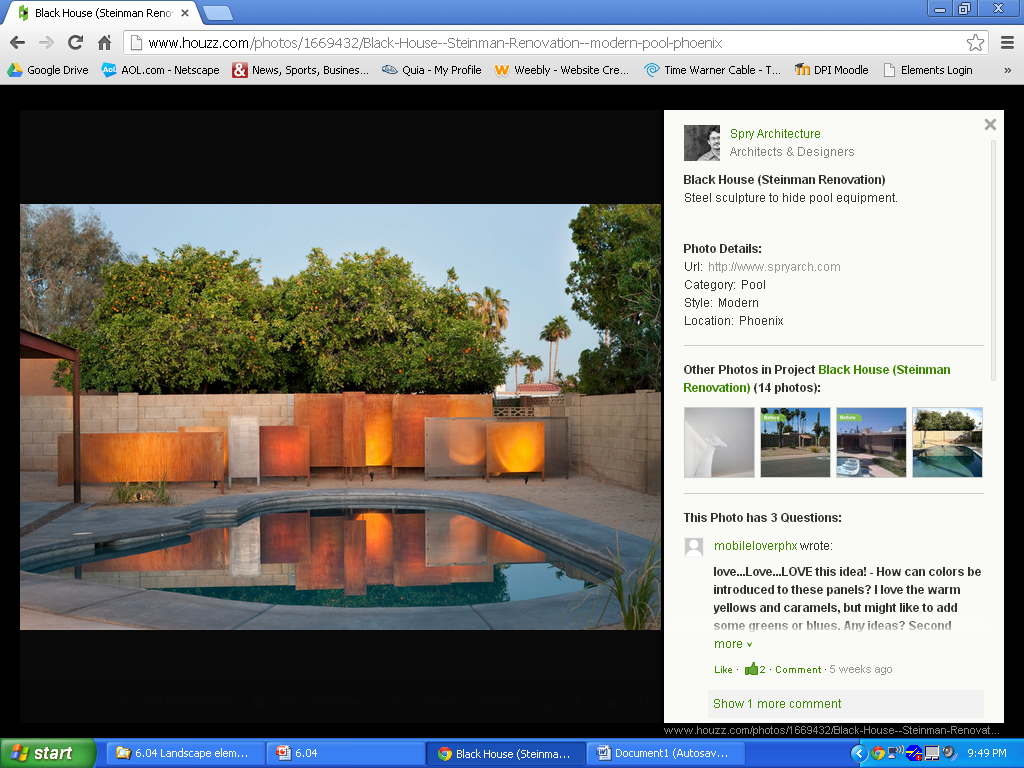 Safety.
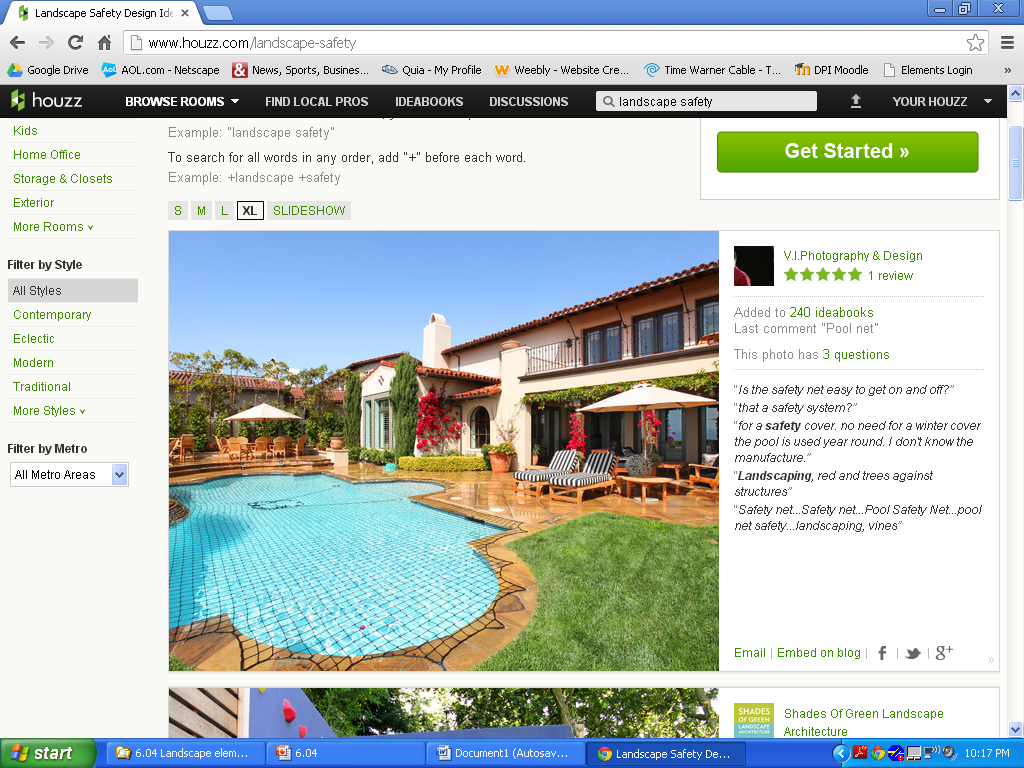 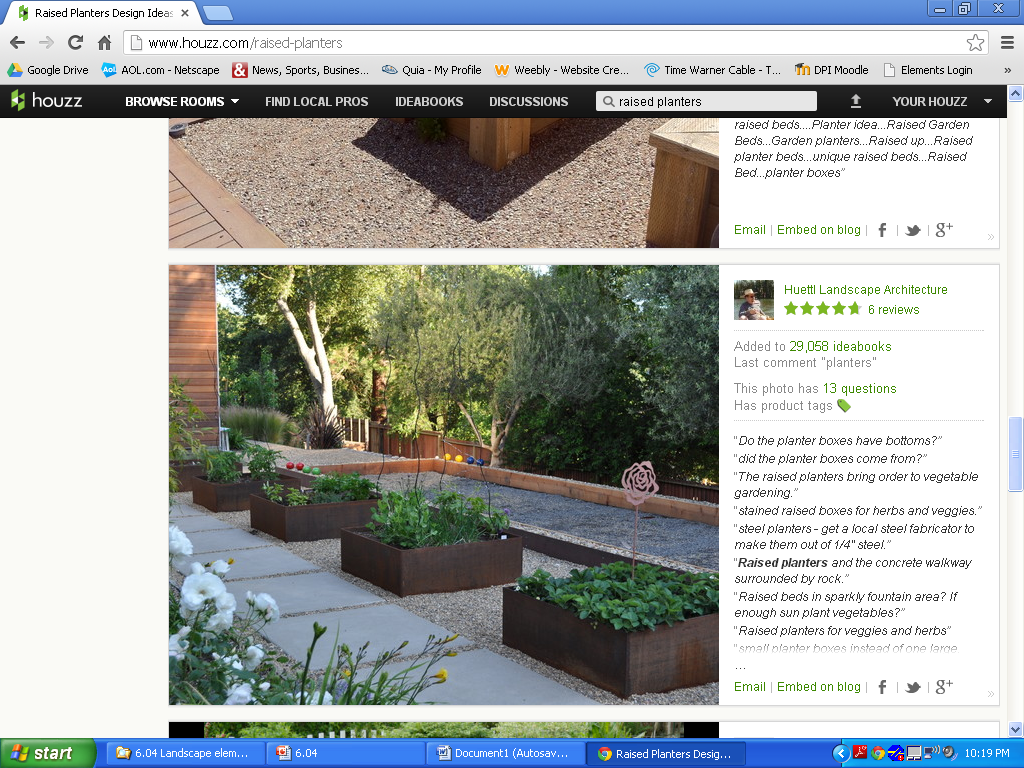 Ease of maintenance.
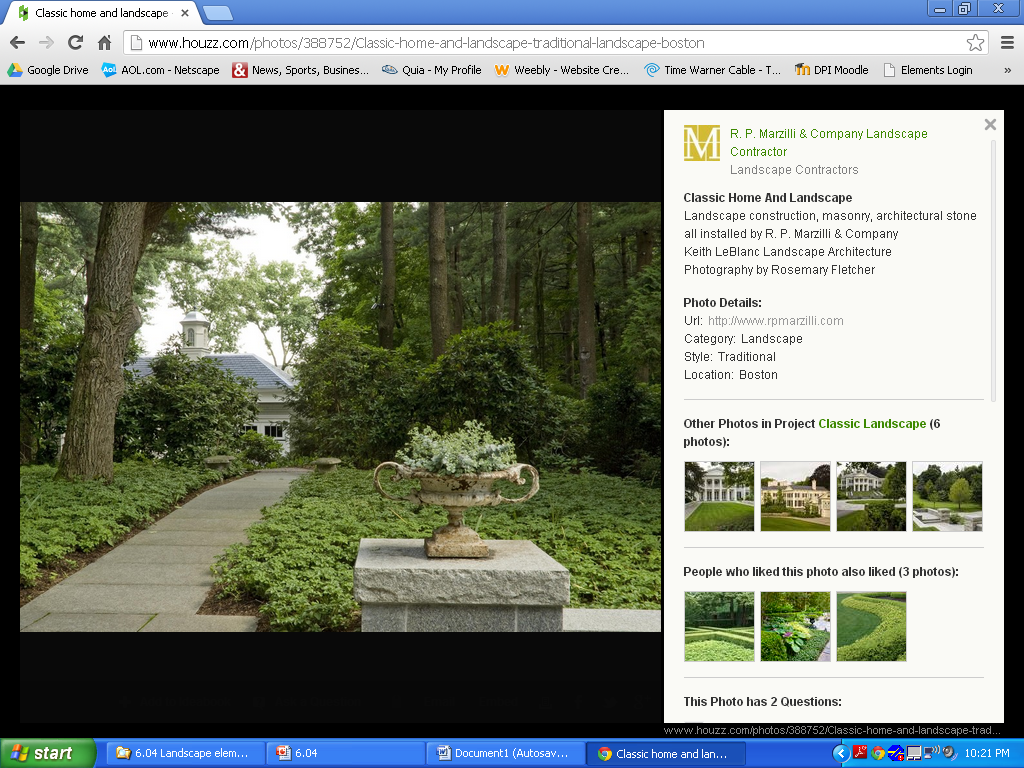 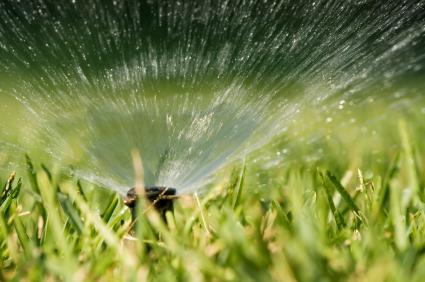